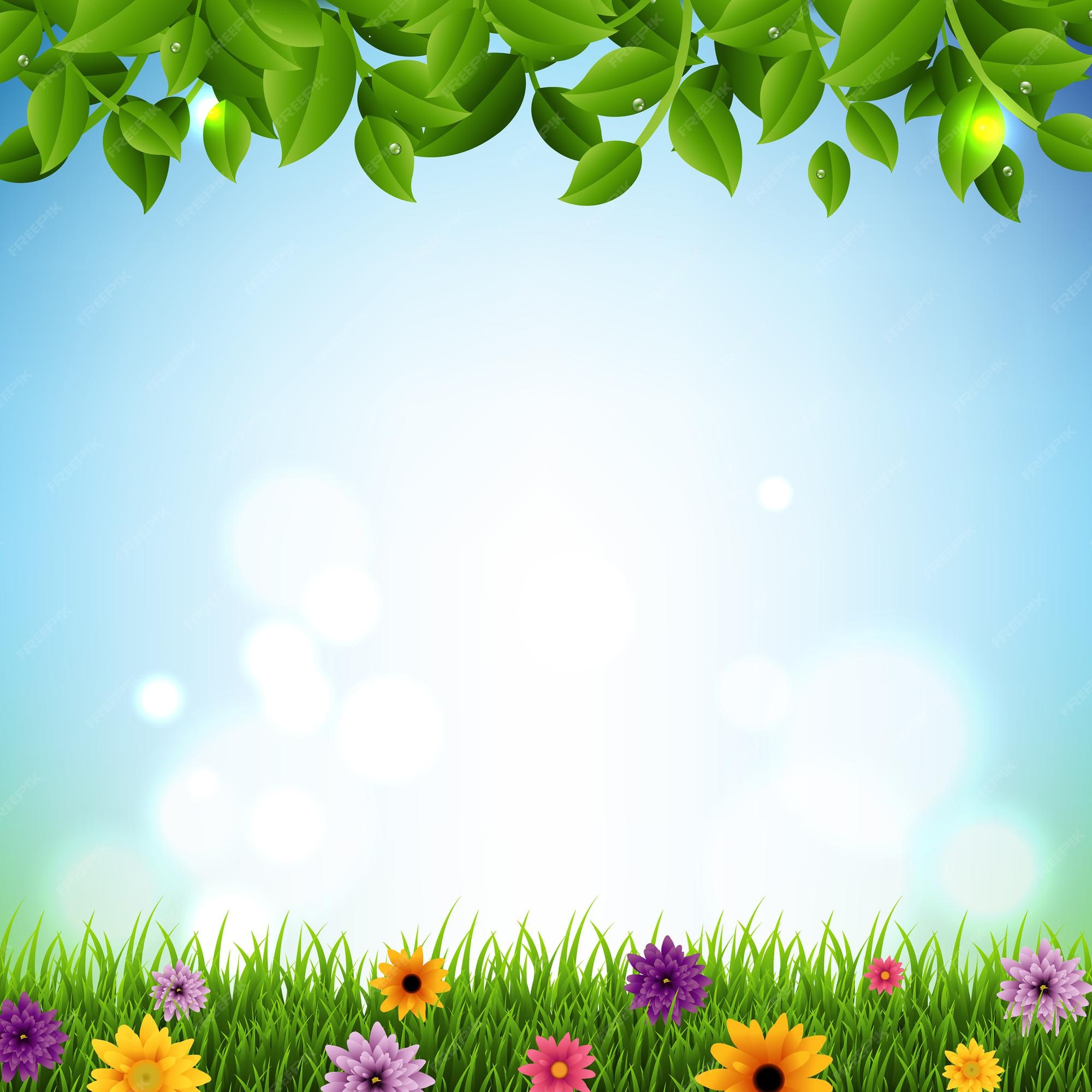 Муниципальное образовательное учреждение  «Ключевская СОШ»
Отчет
о проведении районной экологической акции 
«Наш двор - цветущий сад»
Номинация «Лучшее цветочное оформление территории»
Еремина Ольга Александровна
Учитель биологии
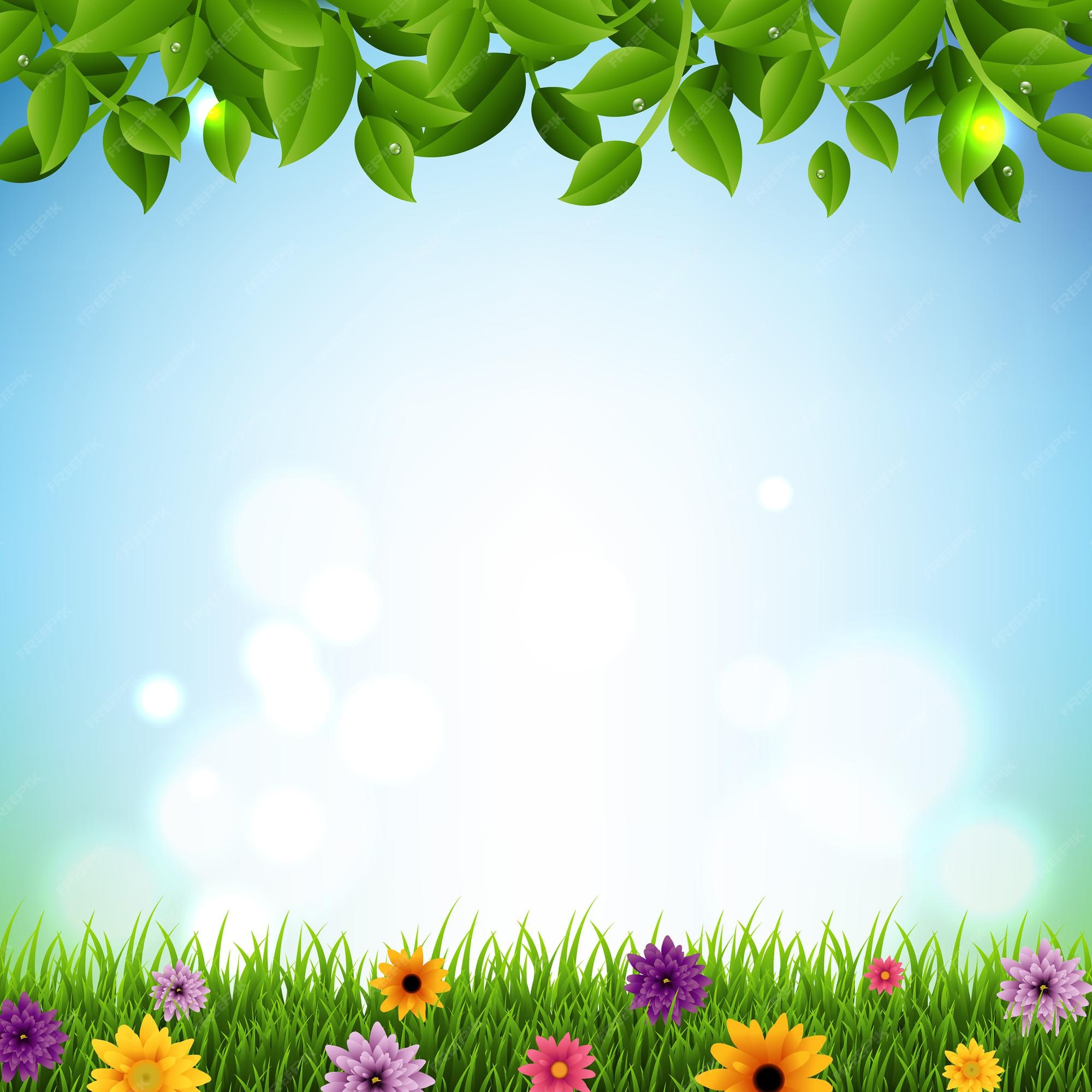 Акция проводилась с 15 мая по 22 сентября 2023 года.
 С целью:
Привлечения обучающихся к активной работе по благоустройству и улучшению состояния территории школы
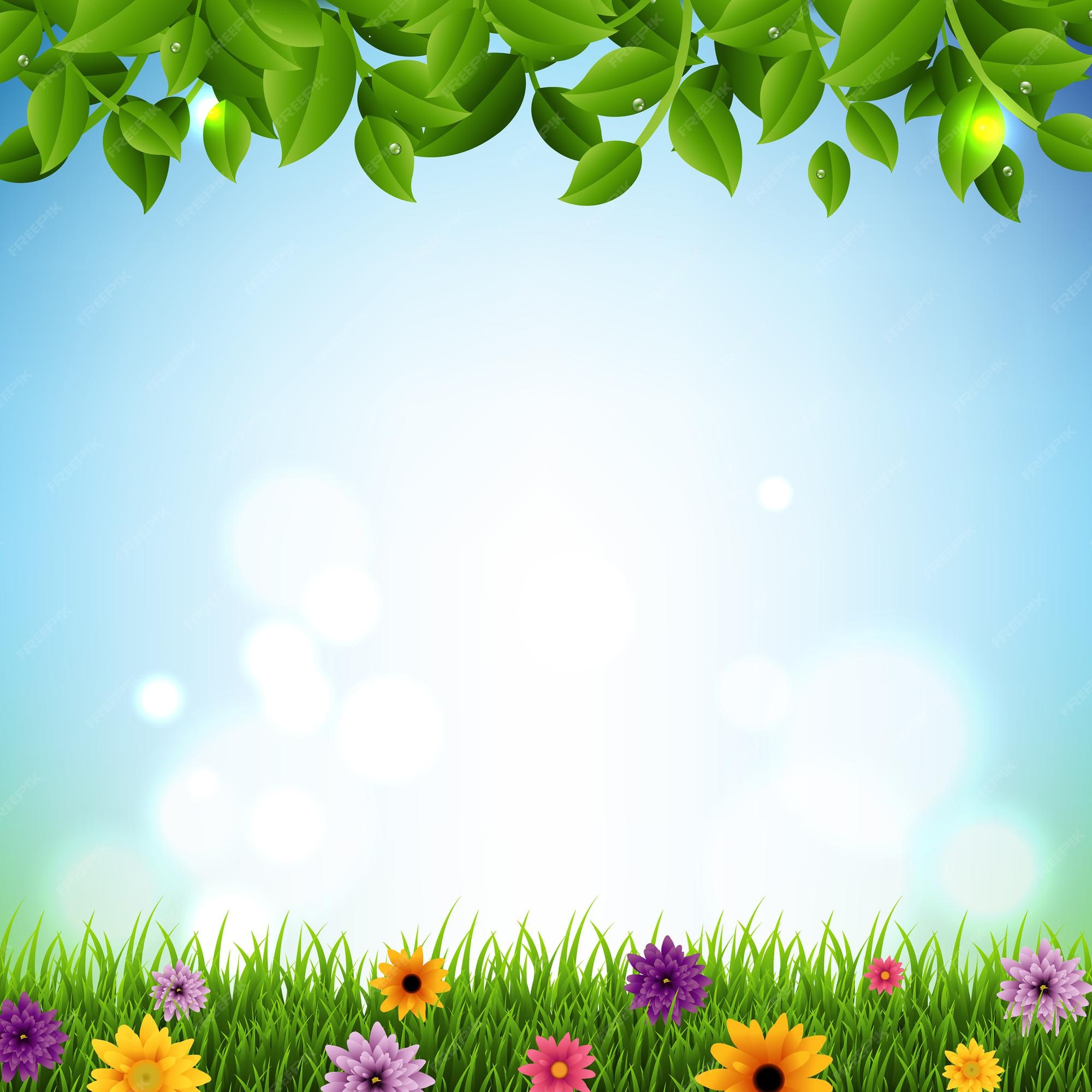 В акции приняли участие обучающиеся с 1 по 11 класс и волонтерский отряд «Ключики добра»
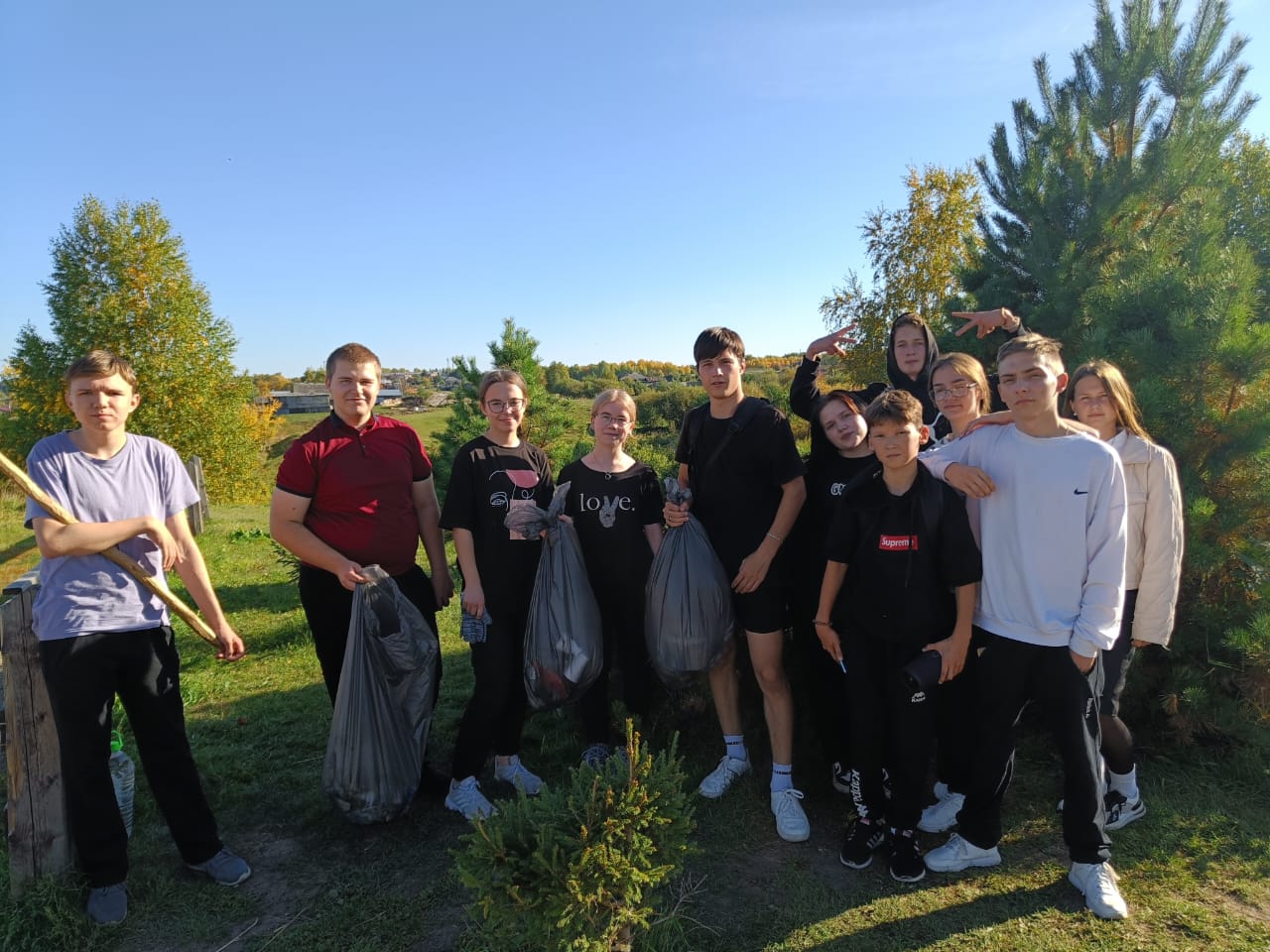 Цветы-это не только эстетика, а еще положительные эмоции, фактор уюта и тепла.
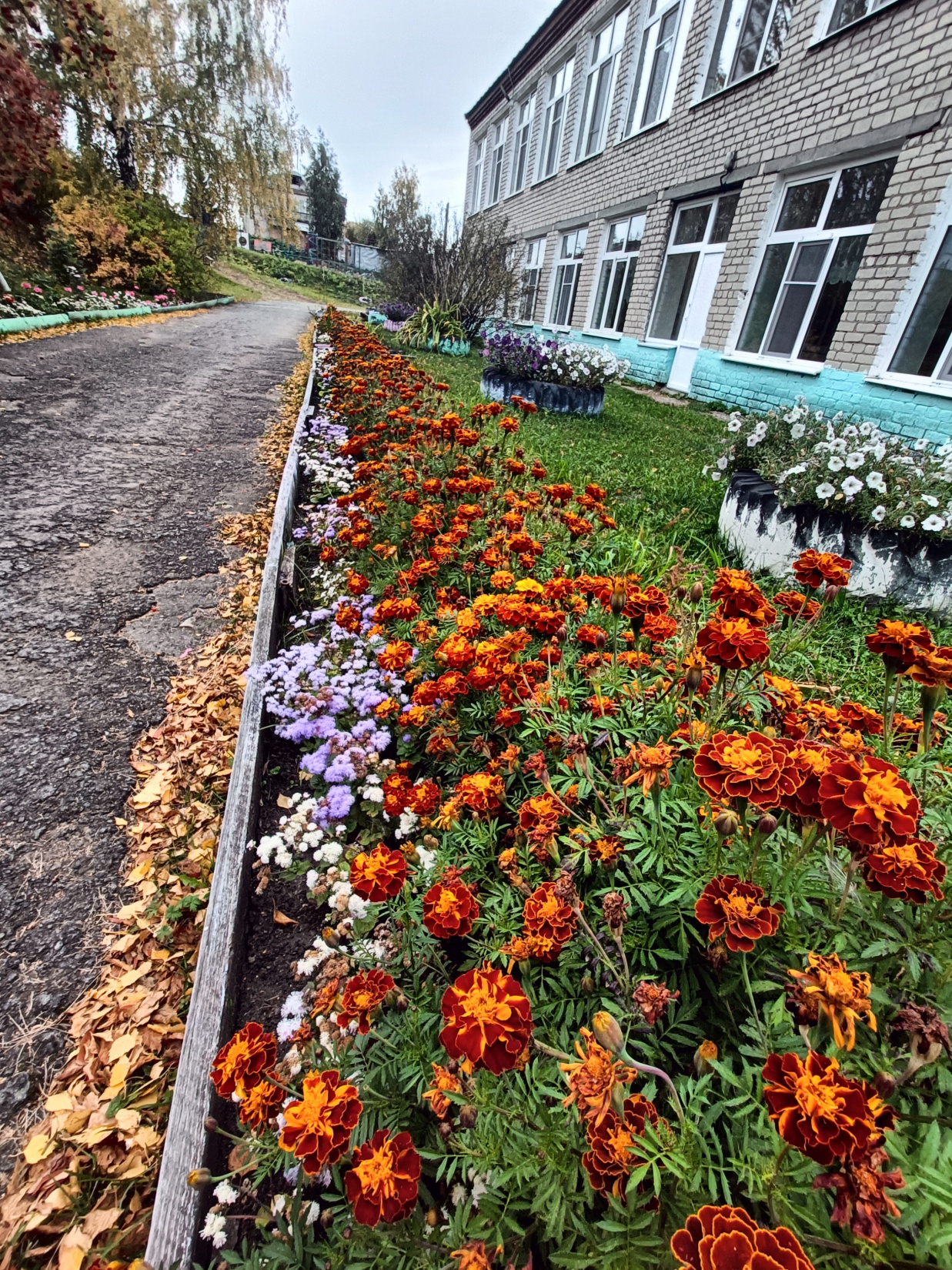 На нашем участке расположились более 10 цветников разного размера и формой
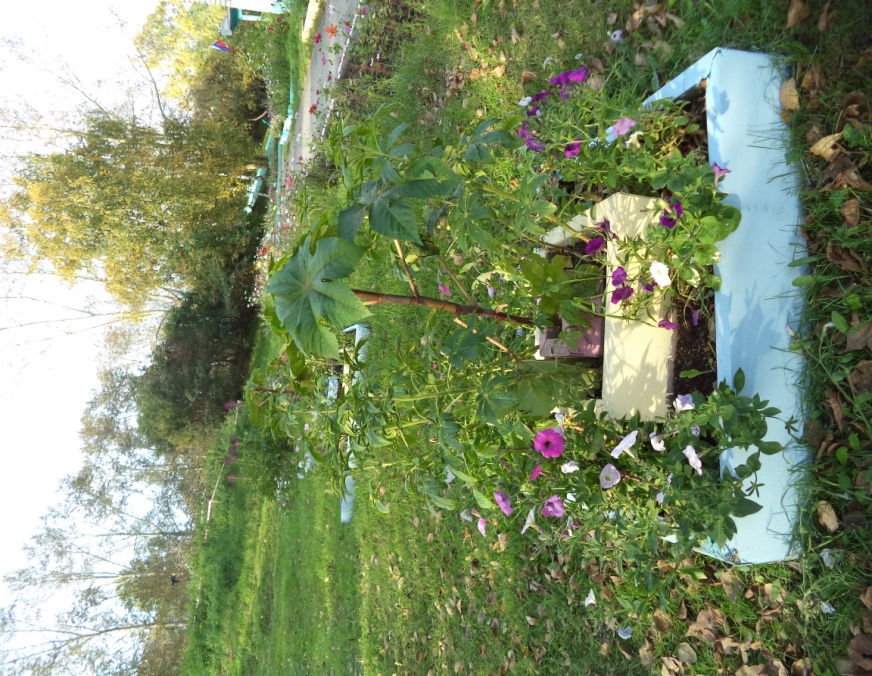 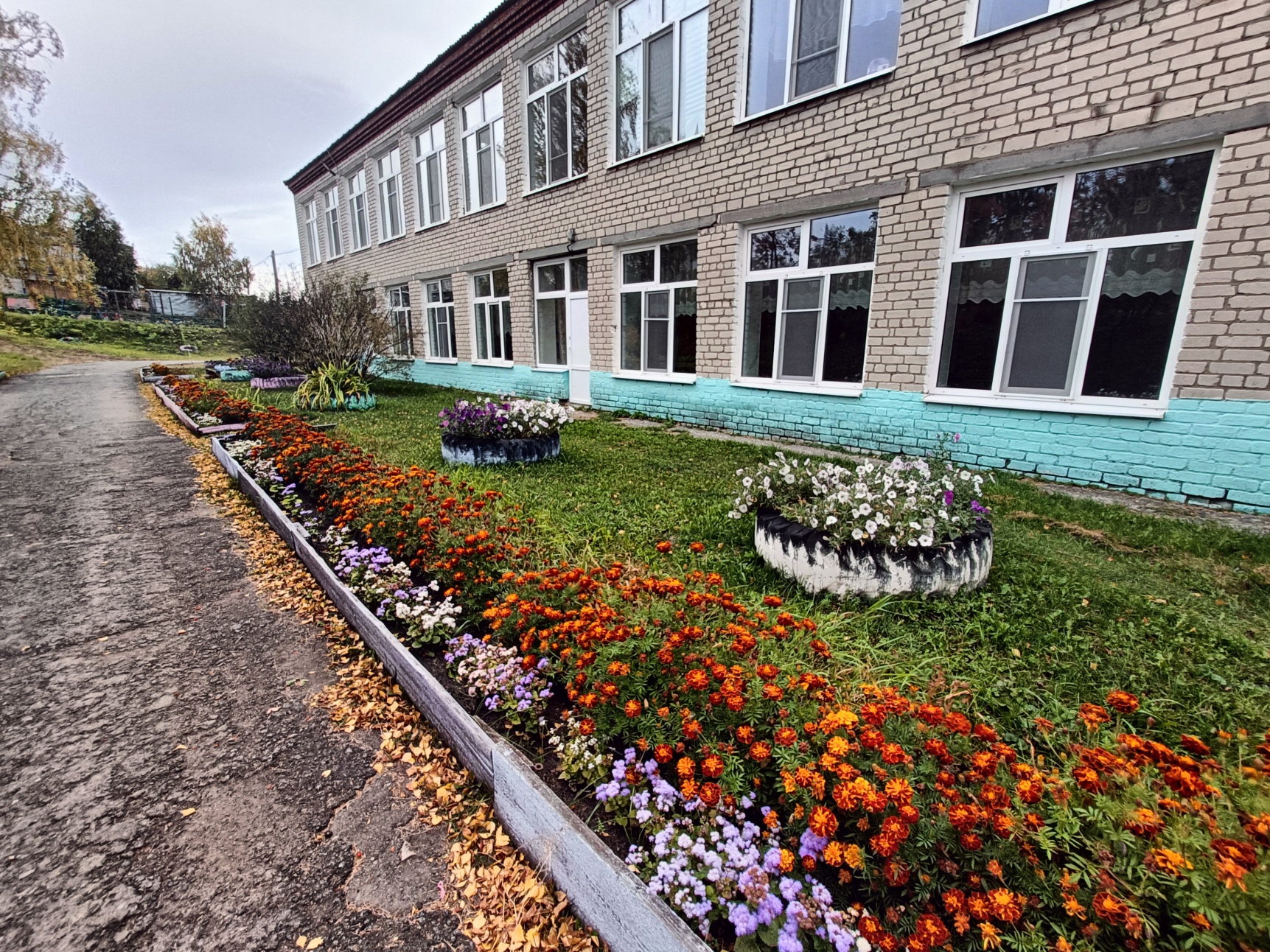 При входе на территорию школы, вас встретят две протяженные, яркие и ароматные клумбы
.
Петуньи, астры, васельки и другие цветы осенью пахнут по-особенному, когда проходишь мимо - чувствуешь запах лета в пасмурную осень.
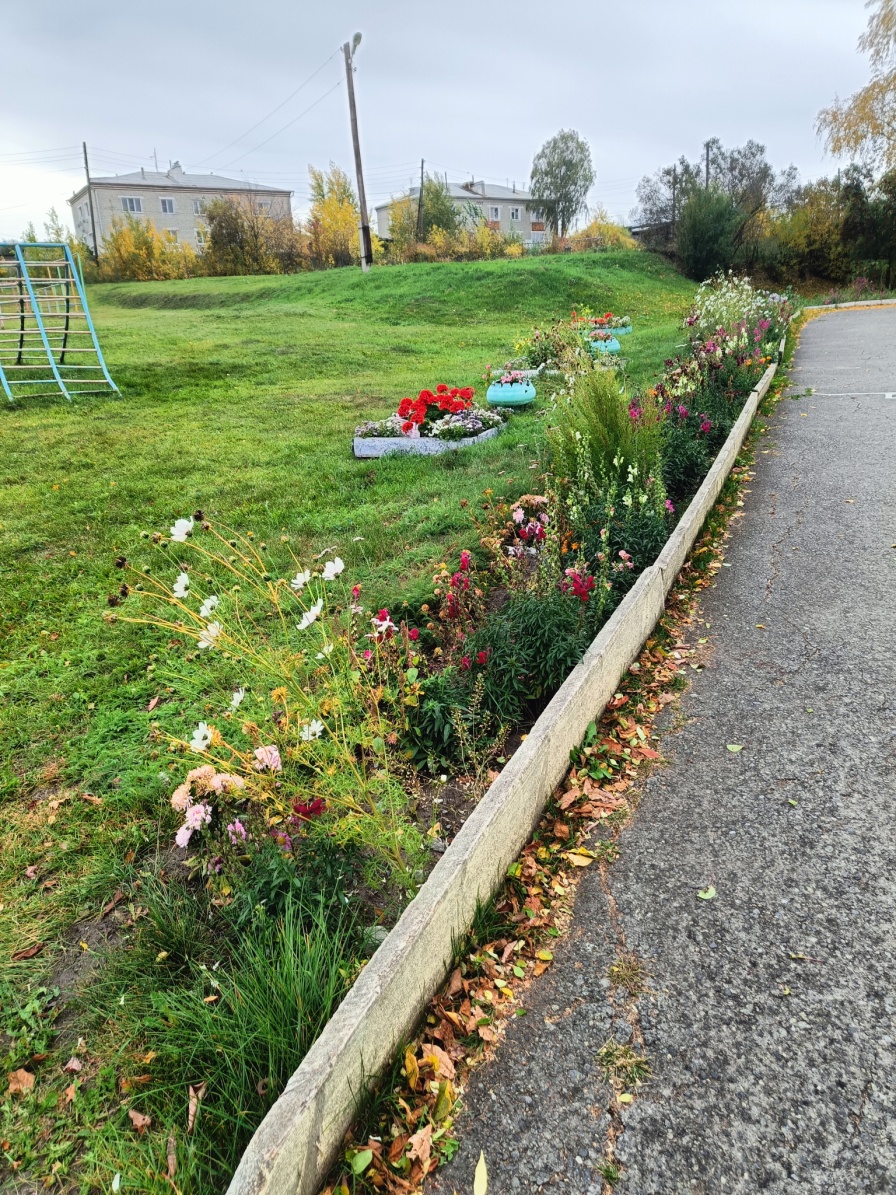 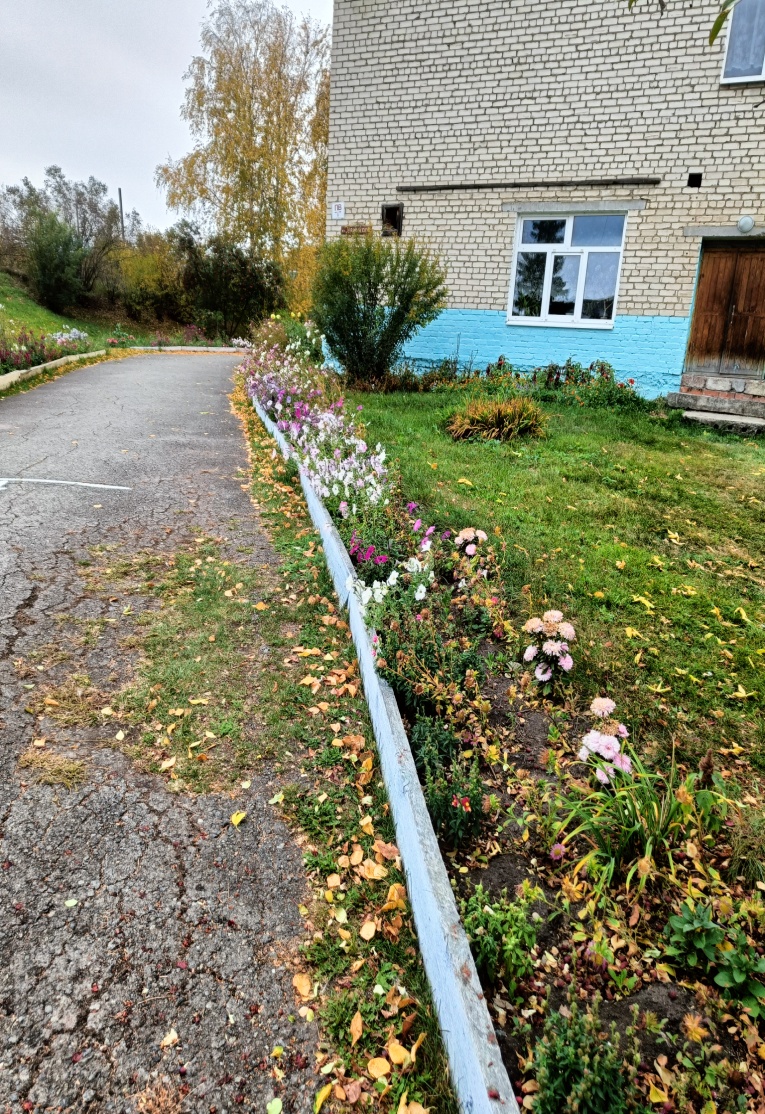 Проходя далее можно увидеть самую большую клумбу нашего двора. На ней растут более 15 разных сортов цветковых растений: однолетние и многолетние.
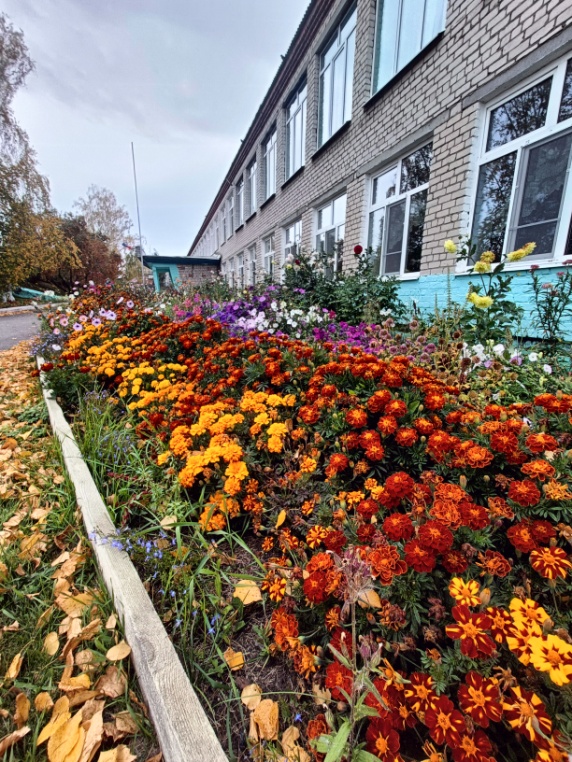 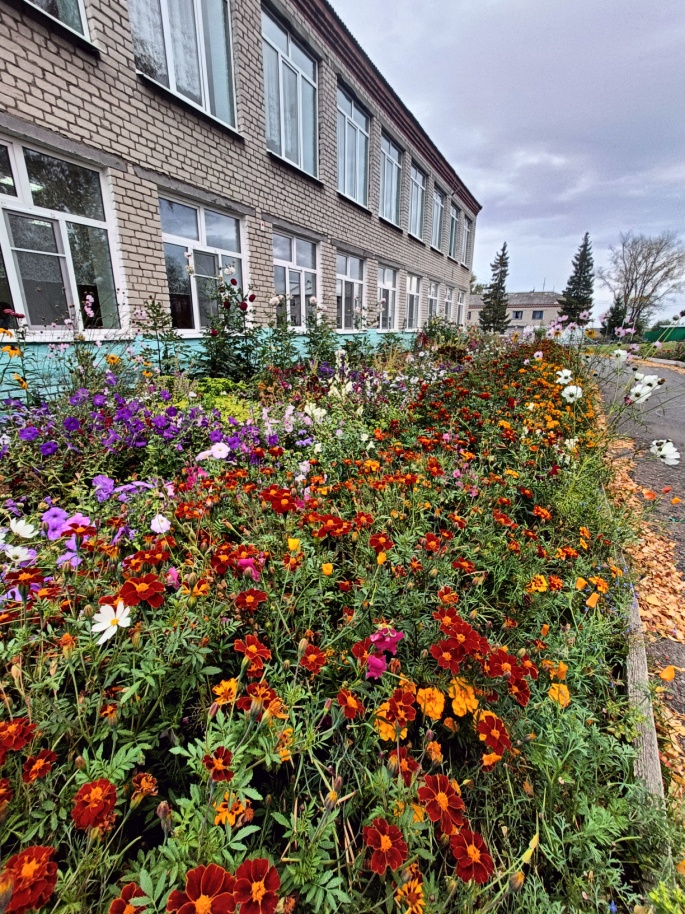 На нашем участке растут многолетние растения: лилии, георгины, лилейники и др.
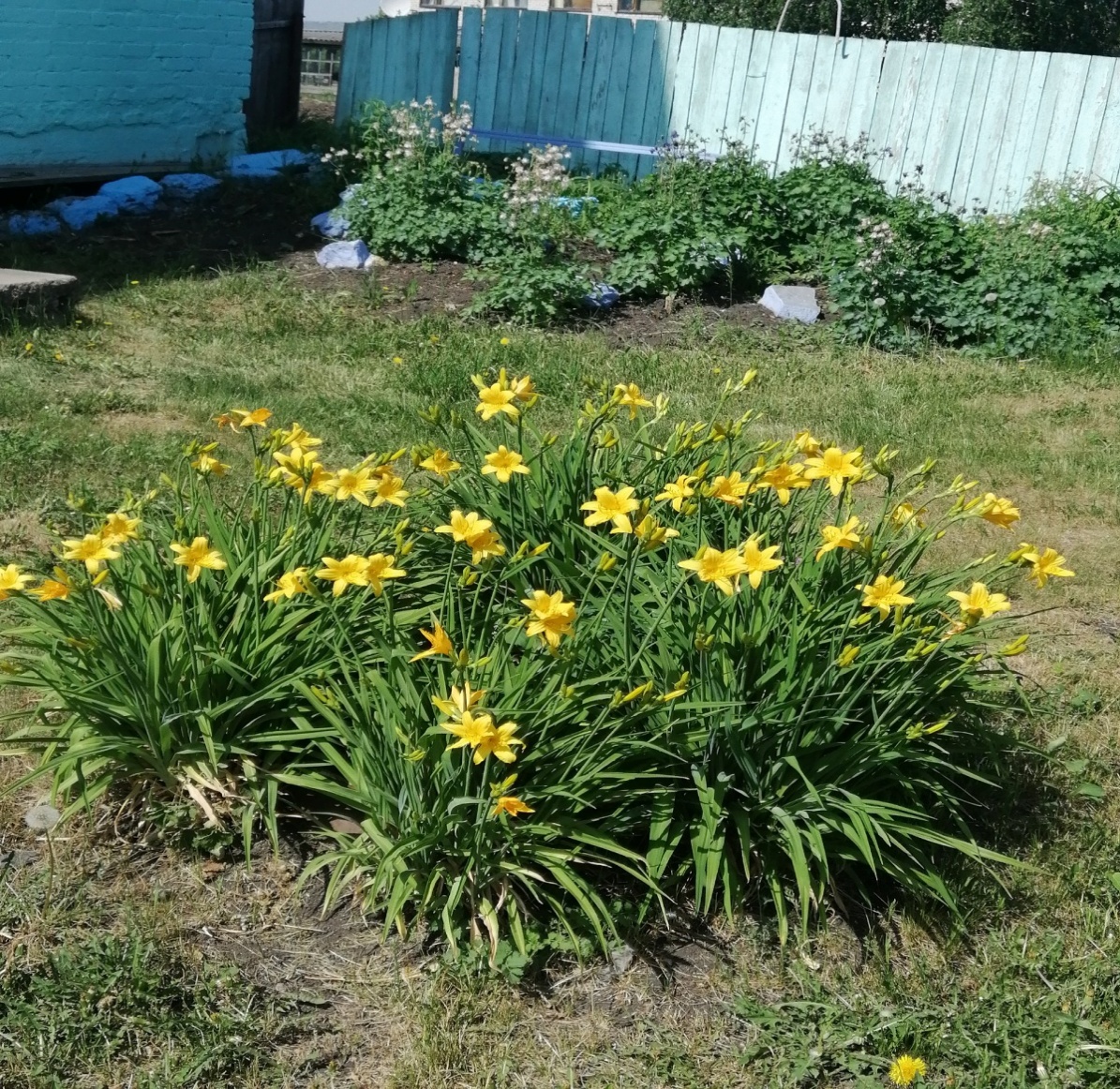 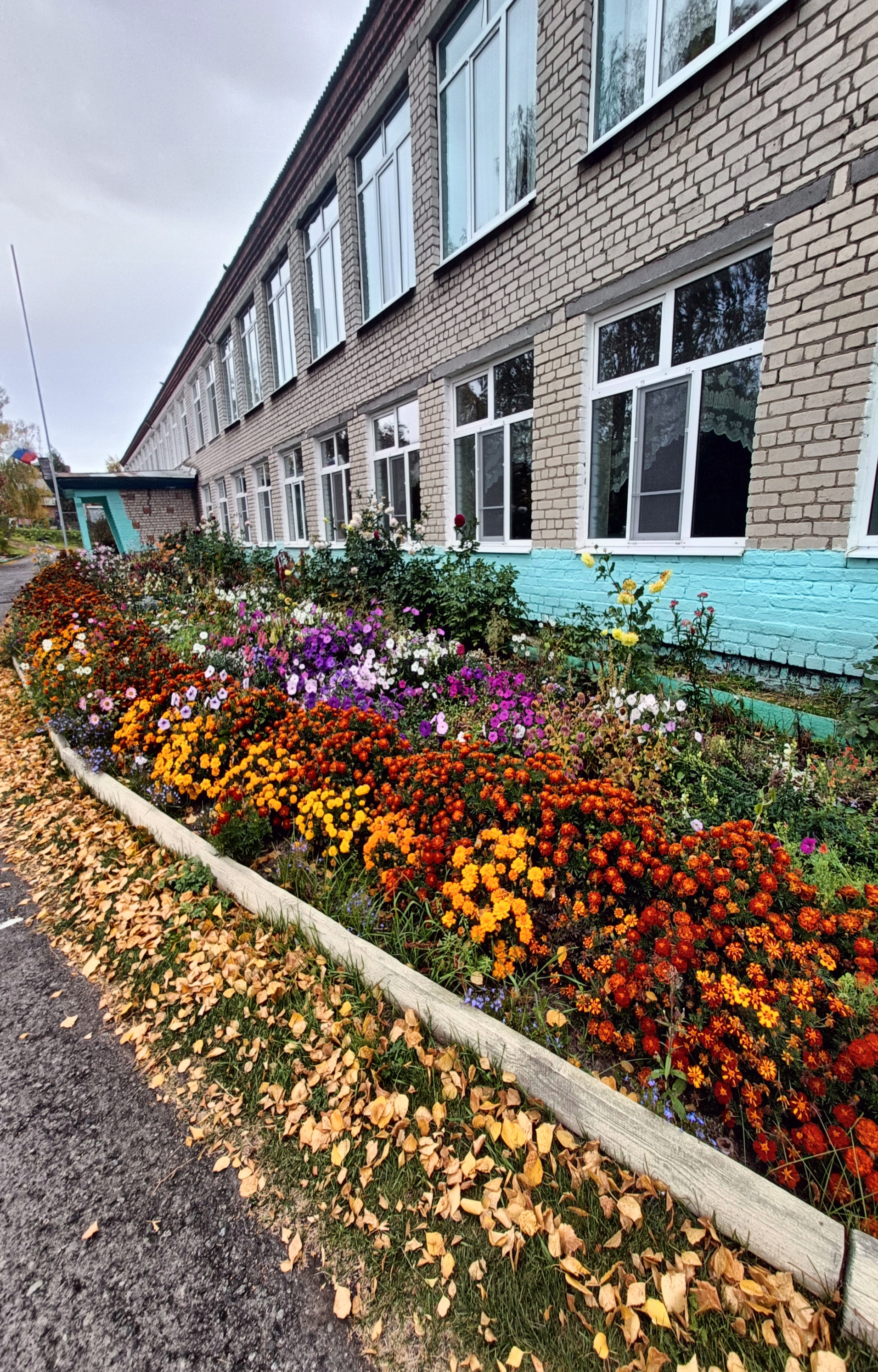 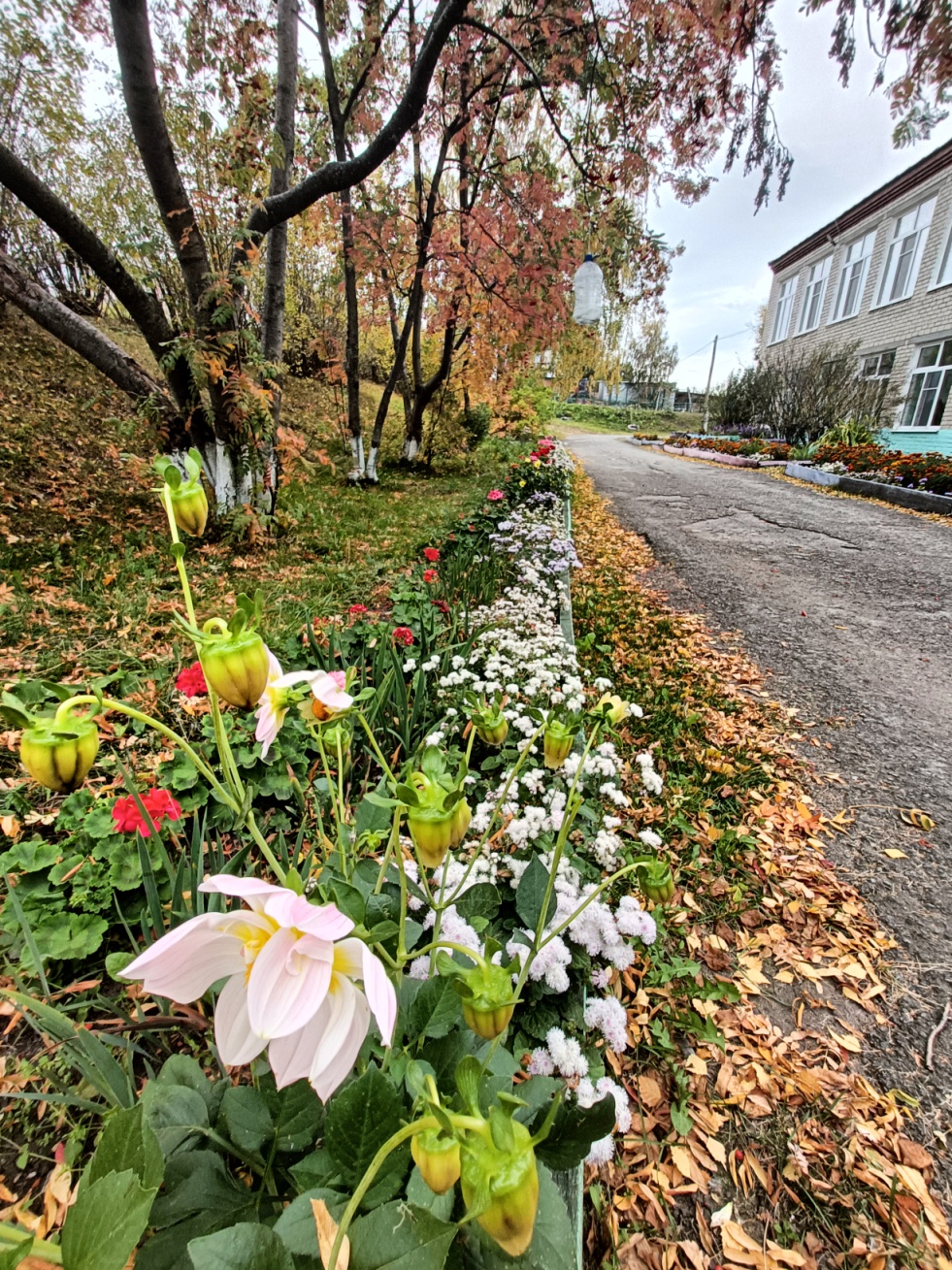 В мире цветов так тепло и прохладно,Целый букет ароматов и звуков…Каждый цветок – он по-своему нарядный…В форме изысканных праздничных кубков.
Первыми радуют наш взгляд самые яркие и красочные первоцветы
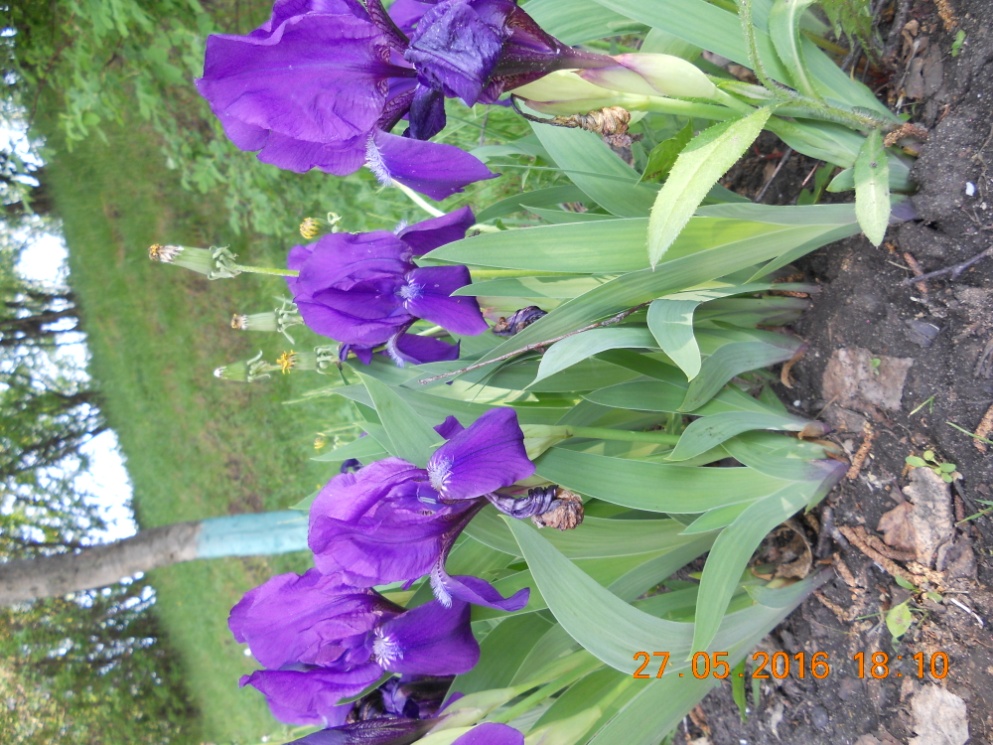 Однолетние цветы мы садим из семян заготовленных с осени
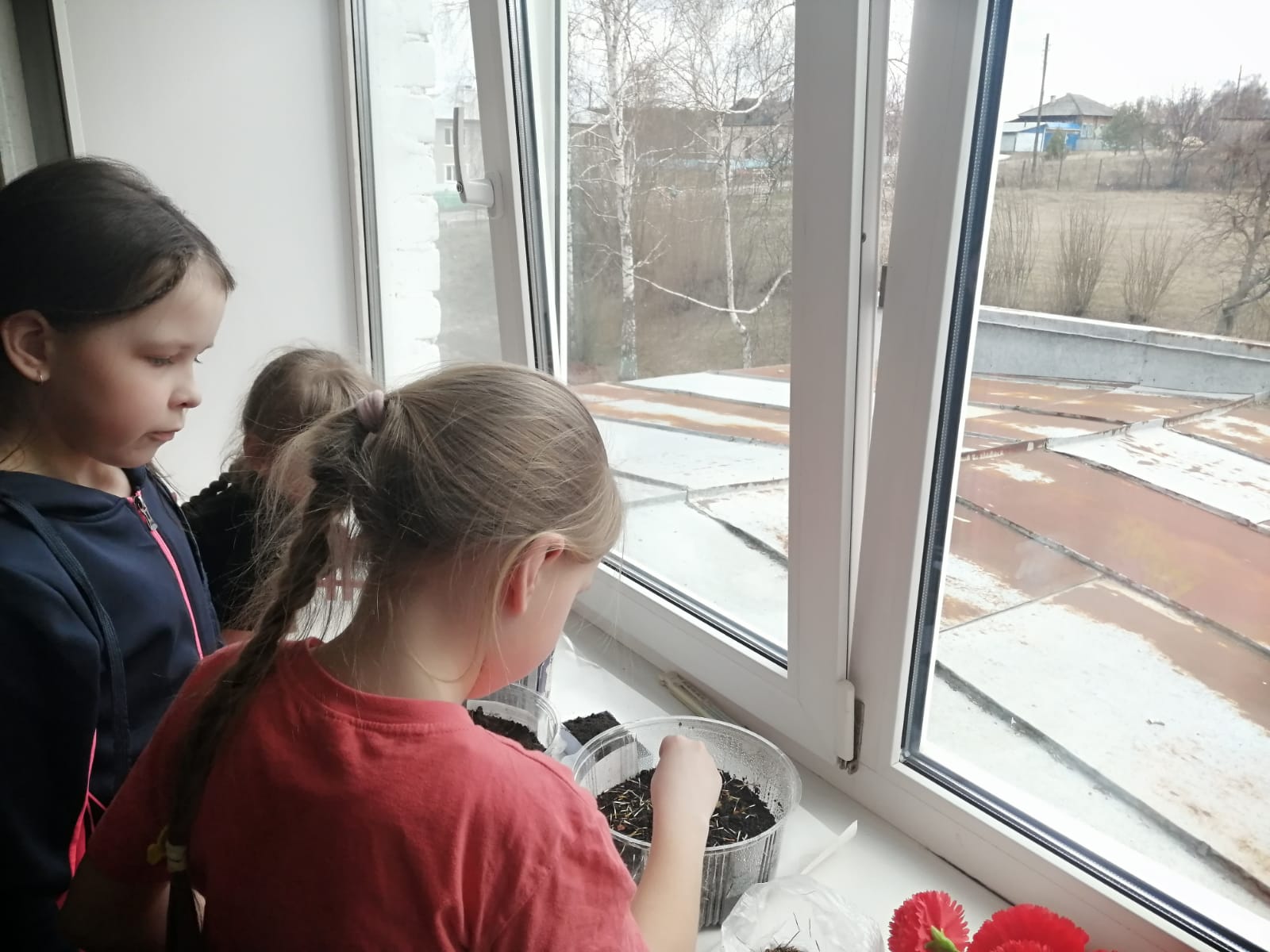 Перед посадкой наши ребята вскапывают и красят клумбы
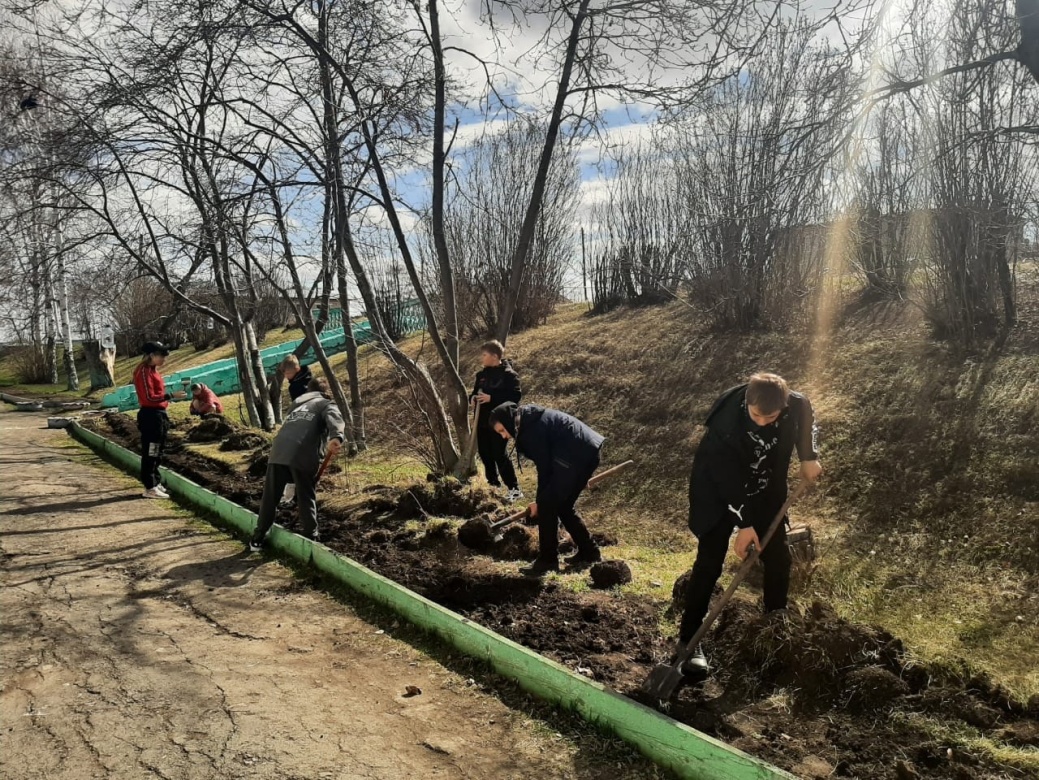 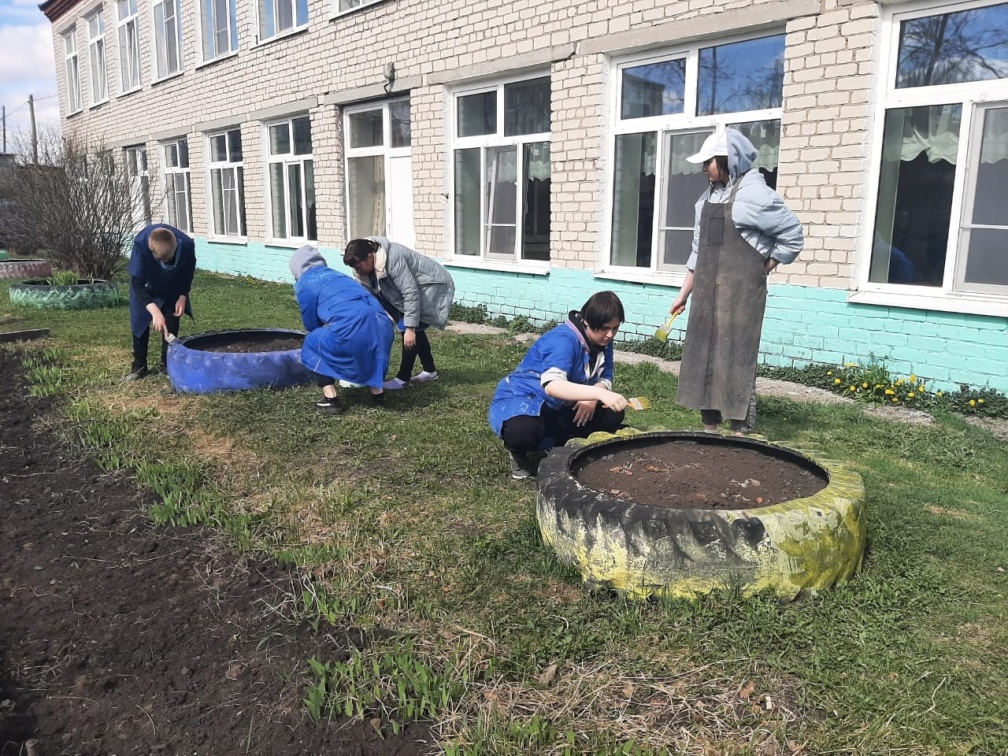 В высадке, поливе и прополке цветов, участвуют ребята с 1 по 11 класс и волонтерский отряд «Ключики добра»
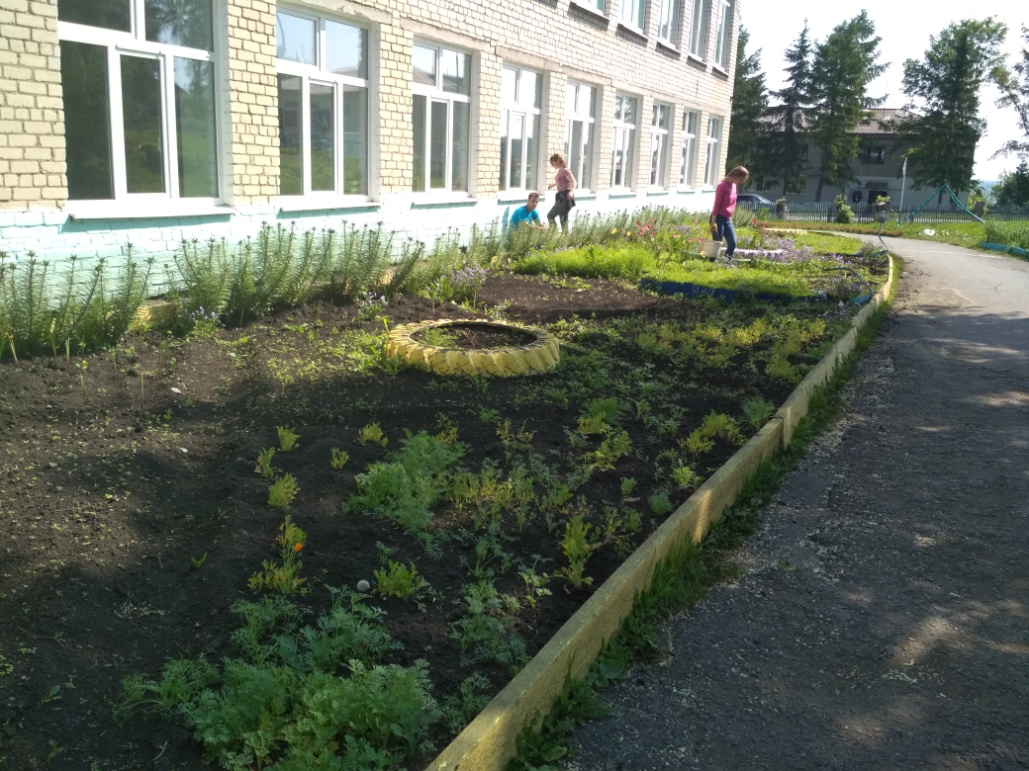 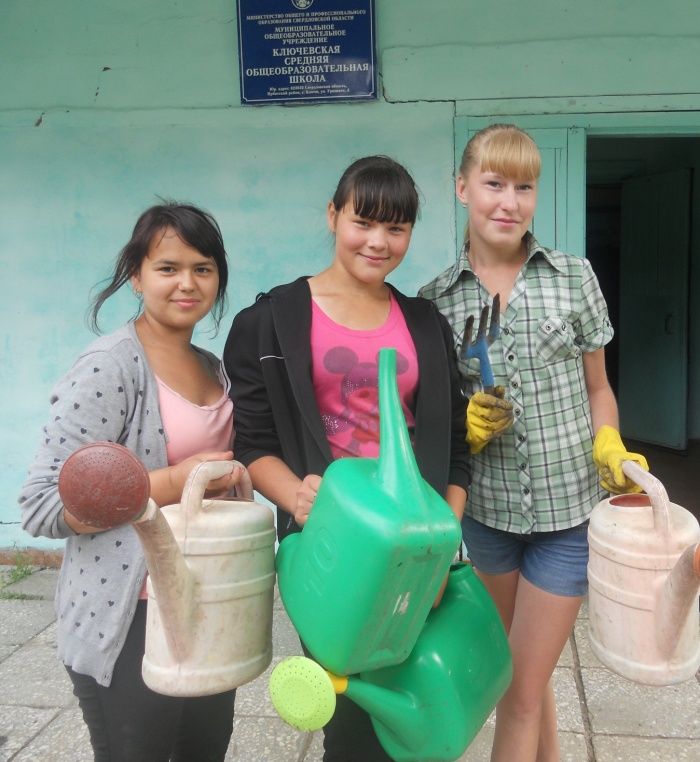 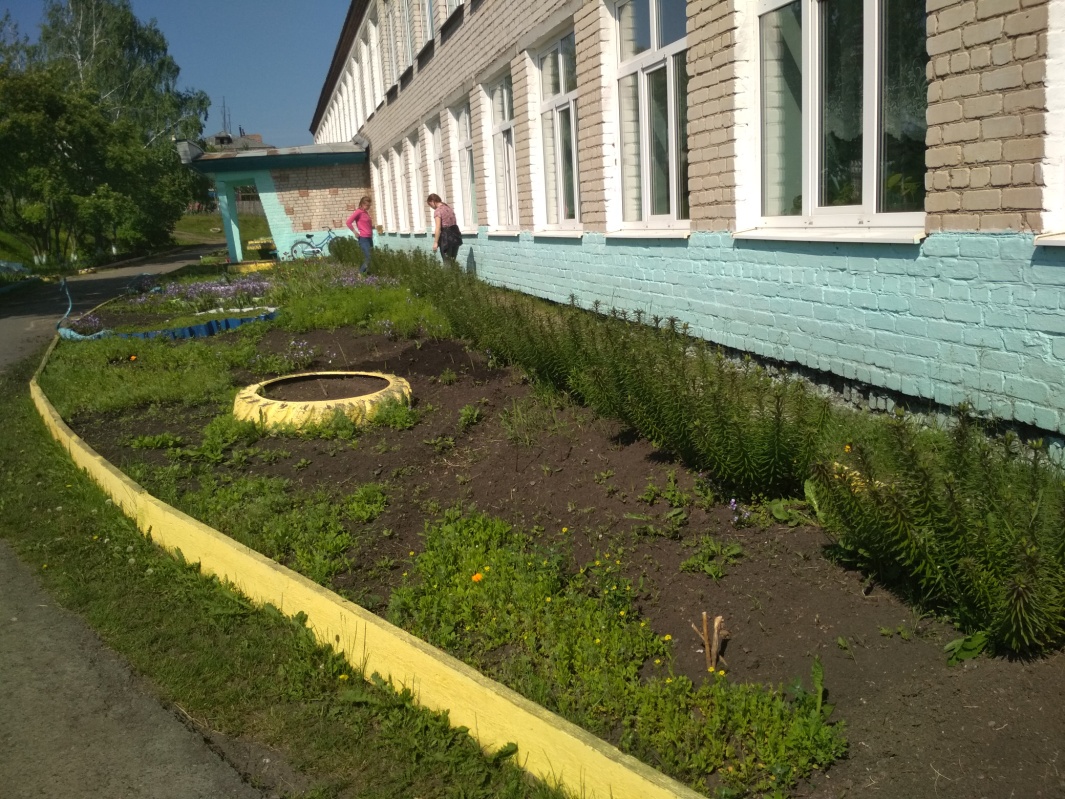 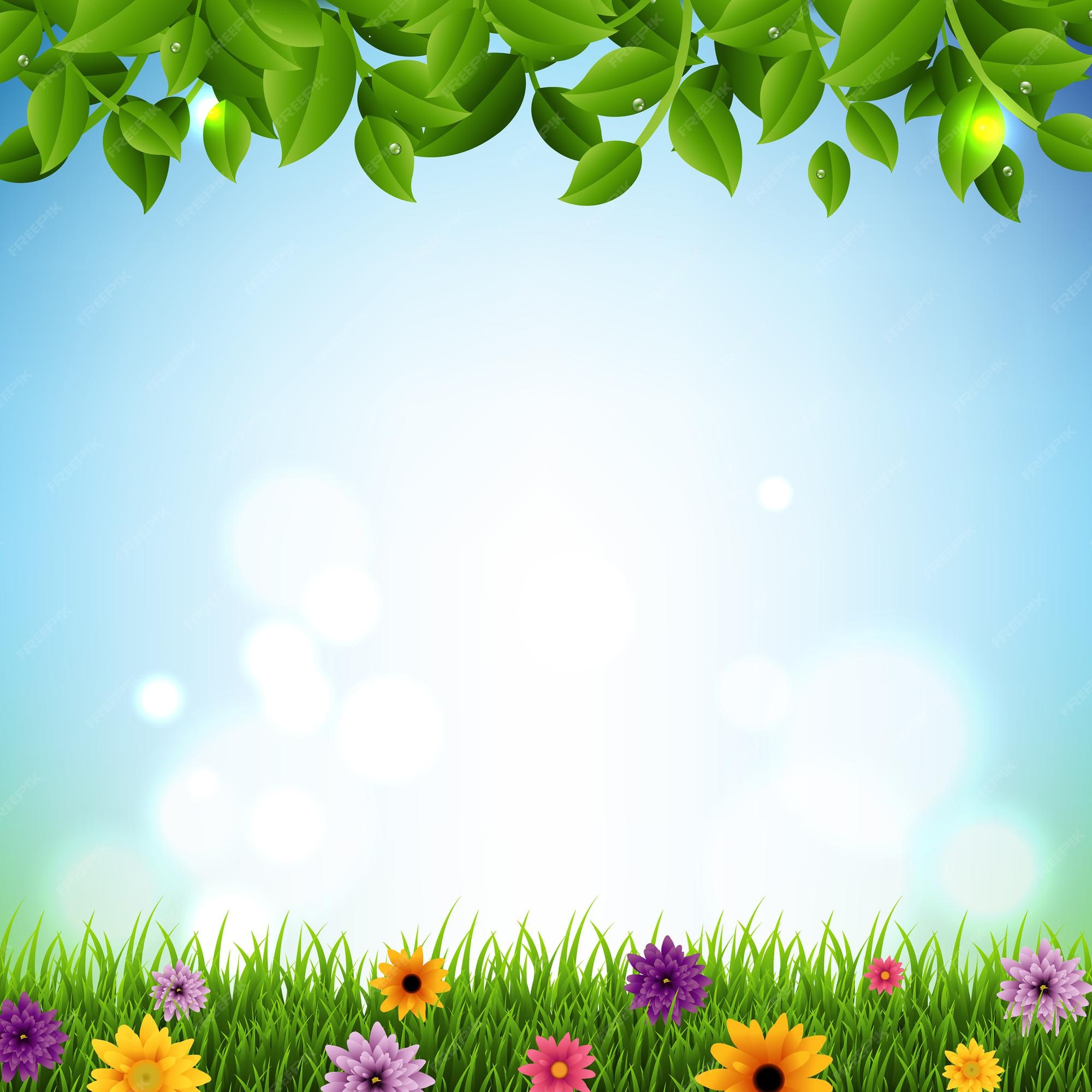 Каждый раскрывающийся цветок напоминает нам о том, что мир еще не устал от красок. 


Фабрицио Караманья